21 Therefore, putting aside all filthiness and all that remains of wickedness, in humility receive the word implanted, which is able to save your souls. 22 But prove yourselves doers of the word, and not merely hearers who delude themselves. 23 For if anyone is a hearer of the word and not a doer, he is like a man who looks at his natural face in a mirror; 24 for once he has looked at himself and gone away, he has immediately forgotten what kind of person he was. 25 But one who looks intently at the perfect law, the law of liberty, and abides by it, not having become a forgetful hearer but an effectual doer, this man will be blessed in what he does.
 - I John 1:5-7 (NASB)
If Christianity Were My Job…
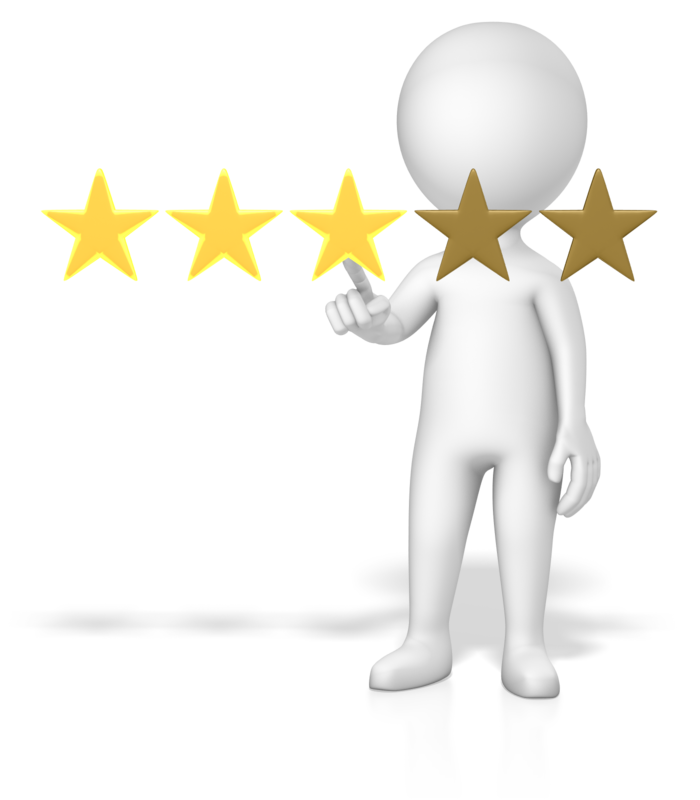 Feedback
Information (positive or negative) about prior behavior, communicated to an individual, who can use that information to adjust and improve current and future actions and behavior.
Feedback is the environment’s reaction to action or behavior.
We are constantly giving and receiving feedback.
We need feedback in order to grow and improve.  It is absolutely crucial to our success in an organization
Feedback is critical to our spiritual growth as well!
If Christianity Were My Job…
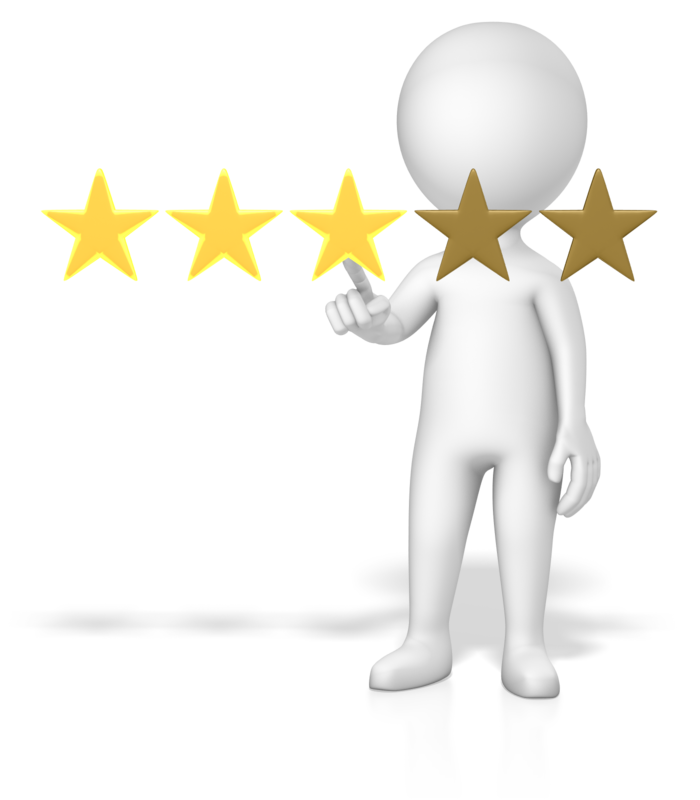 Feedback
Why is feedback so important?
We often see ourselves differently than others see us.
Without it, people naturally tend to either be self-critical or self-congratulatory.
Without it, we fail to recognize the impact that our behavior has on others.
If Christianity Were My Job…
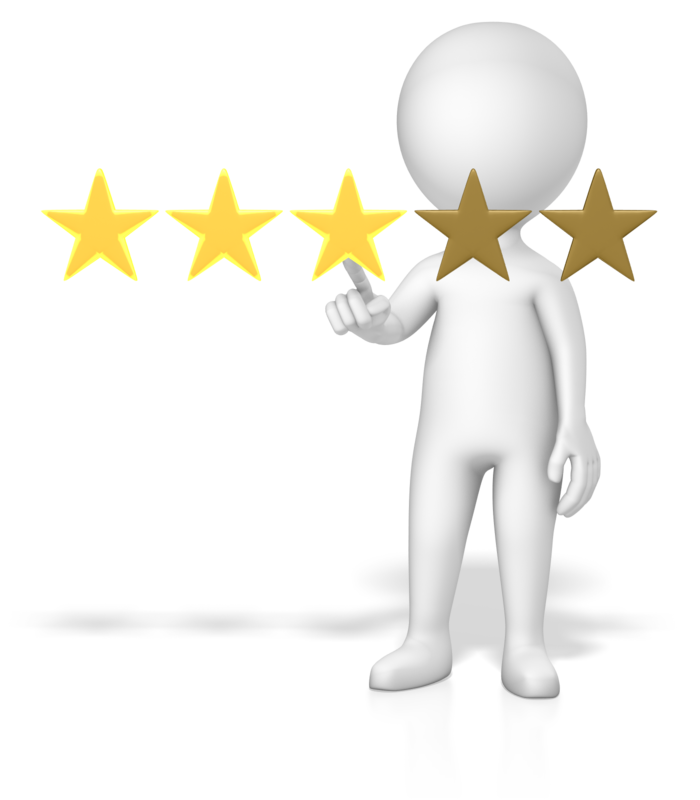 Feedback
Why are we afraid of feedback?
It makes us vulnerable
Fear of the unknown – How do others feel about us?
Often, we associate our abilities with our identity
Criticism negatively impacts our self-perception
Criticism affects our view of how others perceive us
It requires humility
It is our way, and it is right
It potentially requires change
Fear of feedback means we don’t ask for it!
If Christianity Were My Job…
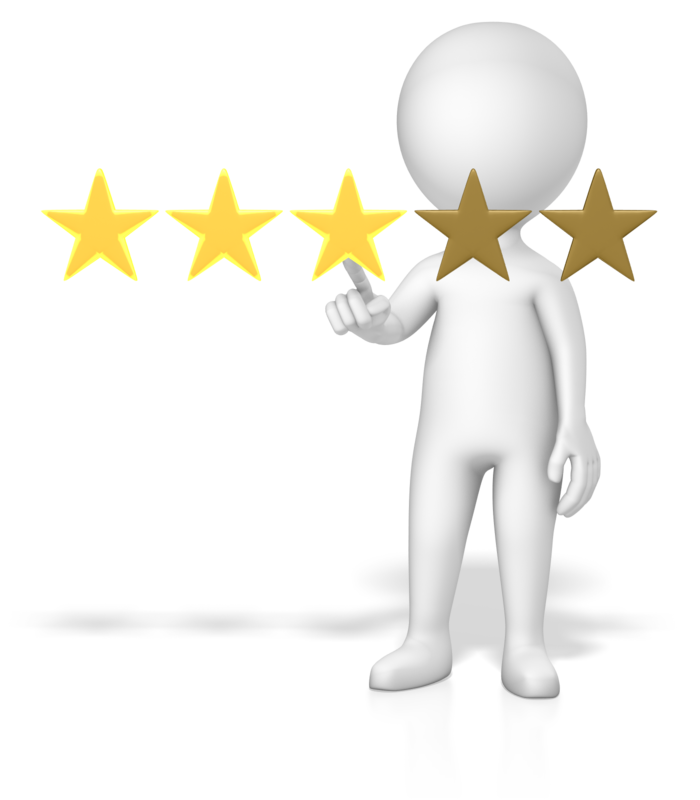 Feedback
Where does spiritual feedback come from?
From God
Hebrews 12:1-13 – Discipline of a Father
Romans 8:14-17 – Spirit testifies with our spirit
From one another
James 5:19-20 – Turning back one who strays
Romans 14:19; I Thess 5:11 – Edify one another
If Christianity Were My Job…
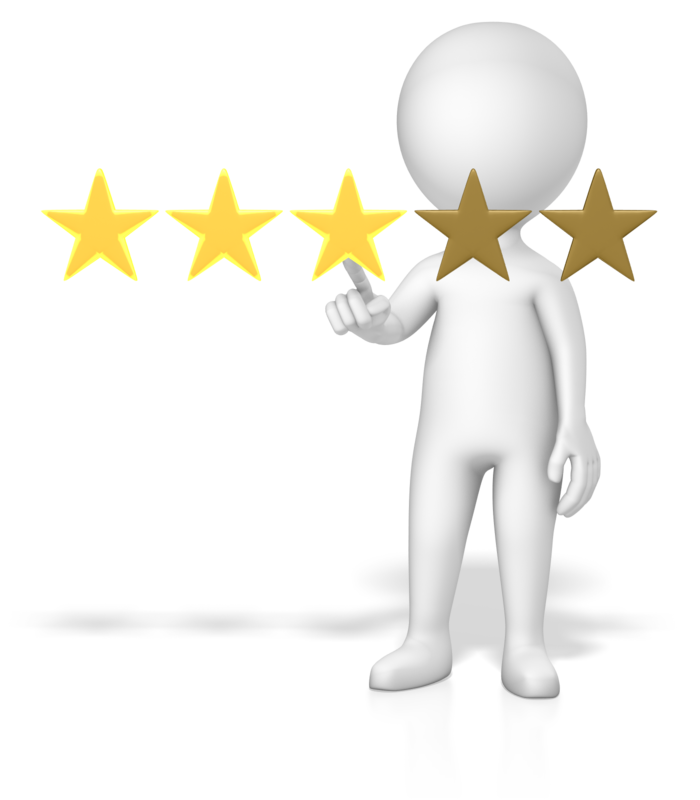 Feedback
The Proper Approach to Feedback
Self-Assessment is Required
Study showed that 74% of employees who received negative feedback already knew there was a problem
II Cor. 13:5 “Test yourselves…examine yourselves.”
I Cor. 11:27-29 – In context of the Lord’s Supper
James 1:21-25
The approach – humility (v. 21)
Must look into the mirror – the perfect law
Must honestly assess what we see
Must take appropriate action – abide by what you see!
If Christianity Were My Job…
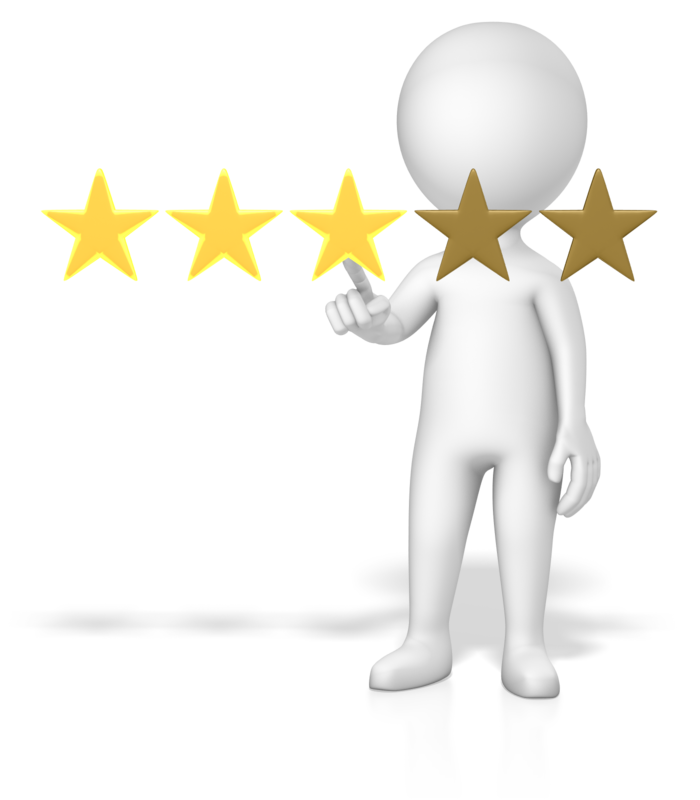 Feedback
The Proper Approach to Feedback
Ask feedback from the boss
Psalm 26 – “Examine me, O Lord, and try me.”
Ask feedback from fellow workers
We should all be in fellowship with one another (joint participation toward a common goal)
We should love one another enough to give honest feedback
Assess and Act!